Front End for MAP Neutrino Factory/Colliderrf considerations
David Neuffer

May 29, 2014
1
Outline
Previous baseline was 200 MHz (IDS nu Factory)
Rf, power req.

Front End for  MAP NF/MC 325 MHz
Bunch train shorter than IDS …
With Chicane/Absorber
Current baseline
Use short taper

Variations under study
2
325MHz System “Collider”
Drift
20T 2T
Buncher
Po=250MeV/c
PN=154 MeV/c; N=10
Vrf : 0 15 MV/m 
(2/3 occupied)
fRF : 490 365MHz
Rotator
Vrf : 20MV/m 
(2/3 occupied)
fRF : 364 326MHz
N=12.045
P0, PN245 MeV/c
Cooler
245 MeV/c
325 MHz
25 MV/m
2 1.5 cm LiH absorbers
	/0.75m
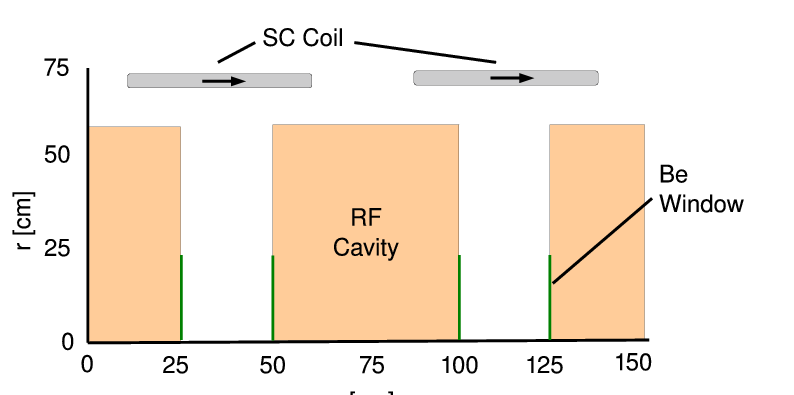 3
325 Collider Update  w/Chicane/Absorber
Chicane + Absorber
p
π μ
FE Target
Drift
Solenoid
Buncher
Rotator
Cooler
15m drift +13m chicane
 +30.1 m drift
0.1 m Be
~22m
~21m
6 m
24 m
~80 m
Add 30 m drift after chicane
*6.5 m   +15°,-15º
Add chicane + absorber
particle 1-283 MeV/c
particle 2-194 MeV/c
absorber at  41m
10 cm Be
particle 1-250 MeV/c
particle 2-154 MeV/c
Bunch (N = 12) 015 MV/m: 496 365 MHz
Rotate (N=12.045 )– 20 MV/m: 365  326.5 MHz
Cool -325 MHz -25 MV/m
Pref = 245 MeV/c
SREGION         ! bentsol
6.5  1   1e-2
1  0.   1.0
BSOL
1 2.0 0.0 1 0.283 0.0  0.058181  0.0 0.0 0.0  0. 0. 0. 0. 0.
VAC
NONE
   0. 0. 0. 0. 0.   0. 0. 0. 0. 0.
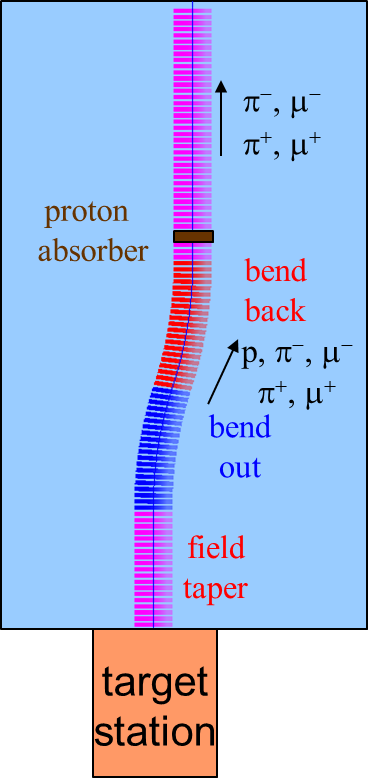 ICOOL results
325 “muon collider” with chicane absorber
with added drifts between chicane and absorber 
~30 m
~ 0.105 μ/p   but smaller emittance beams 
scraped to better fit?
Change to shorter taper
15 m  6 m
(Hisham) slight improvement in throughput (~ 5%)
We are using Hisham’s more recent distributions
Gains ~ 5-10%
Total is now ~ 0.115 μ/p (in baseline ICOOL simulation units)
Better Rotator/Cooler match (Diktys)
+5%
Cooler will be replaced by better 6-D cooler  (Alexahin)
5
Compare 325 w chicane vs old 200
High P cutoff is ~700 MeV/c   (from ~500 MeV/c)
1.0 GeV/c
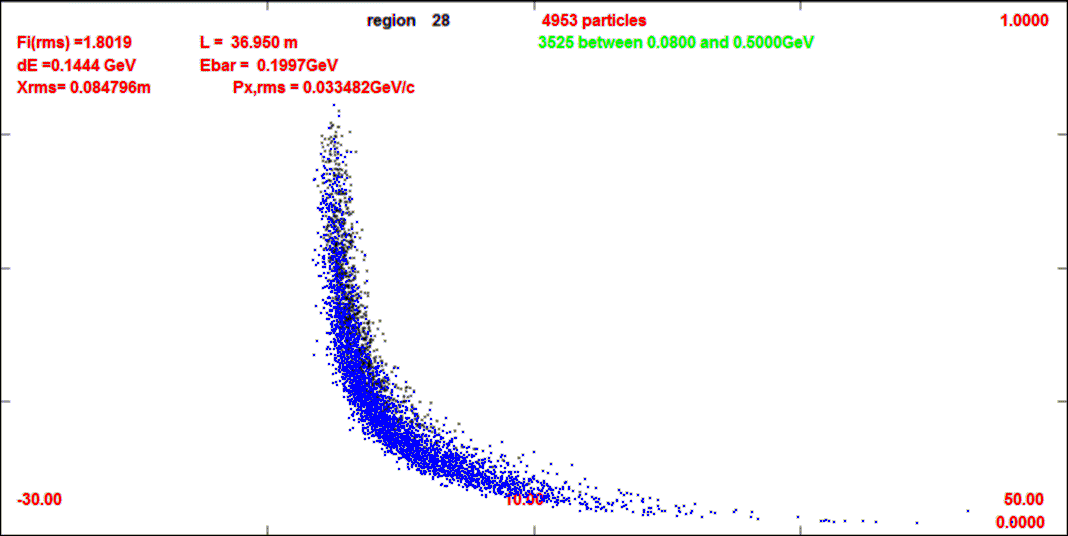 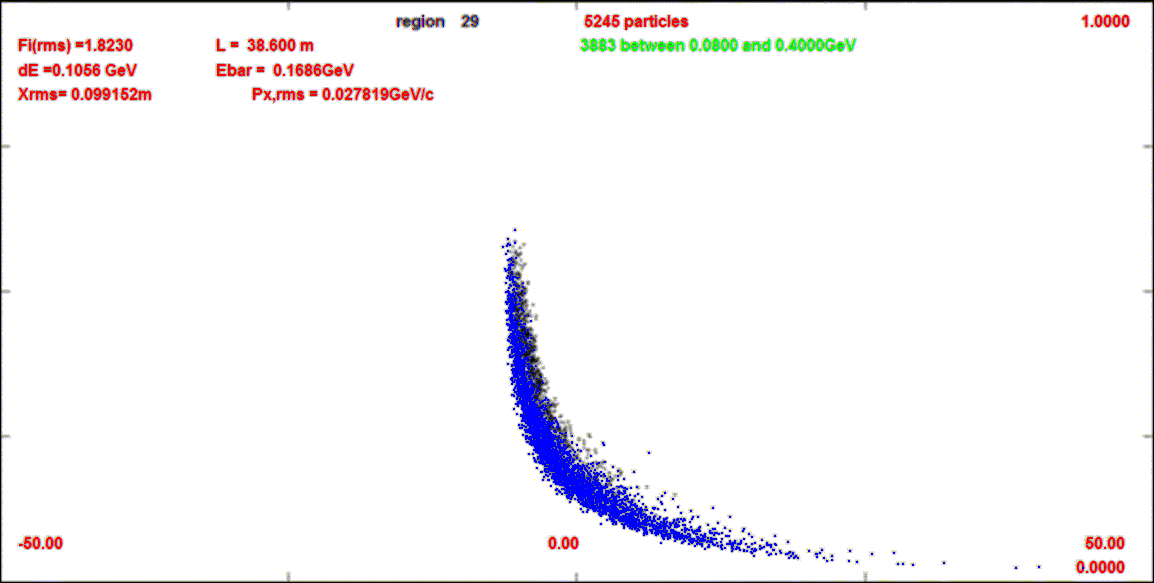 z=38m
0
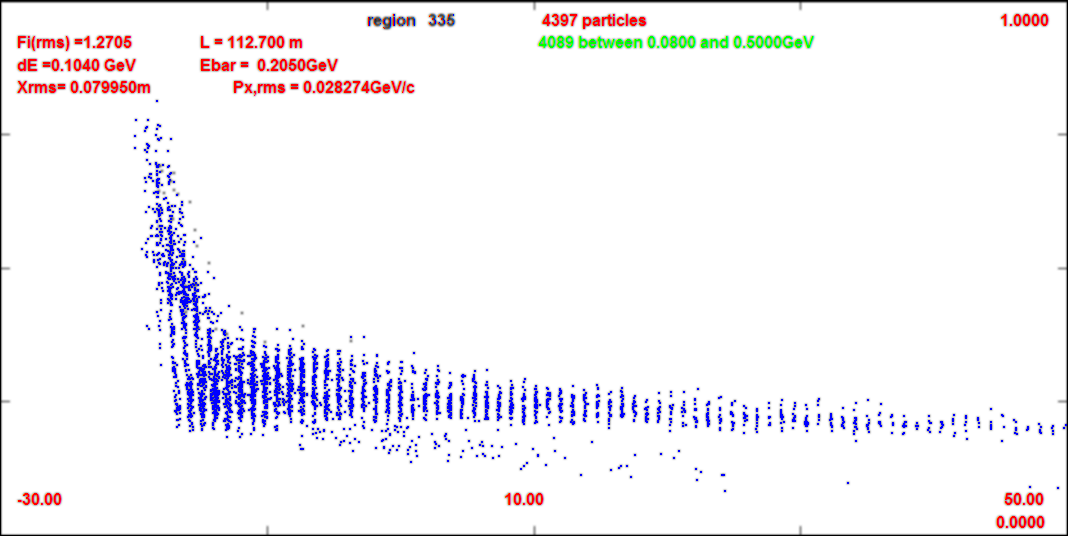 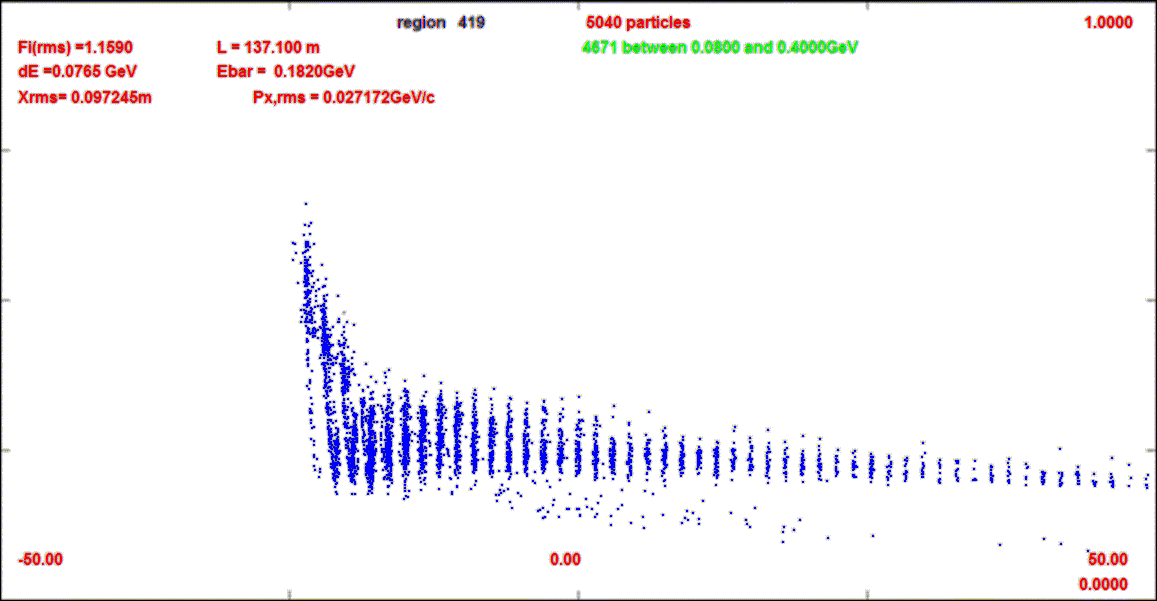 z=137m
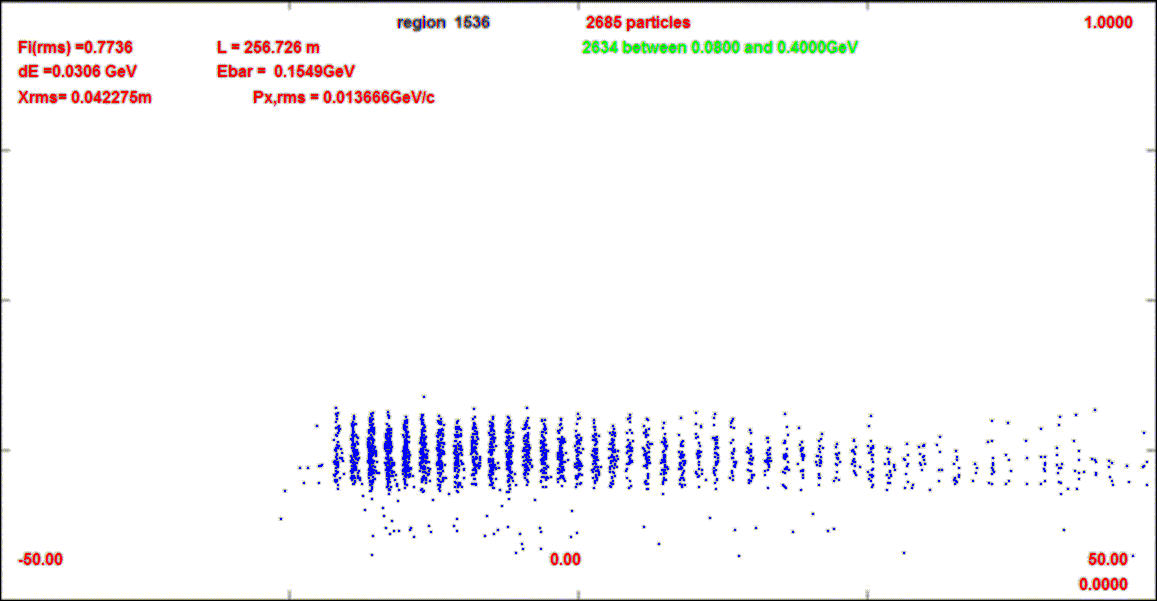 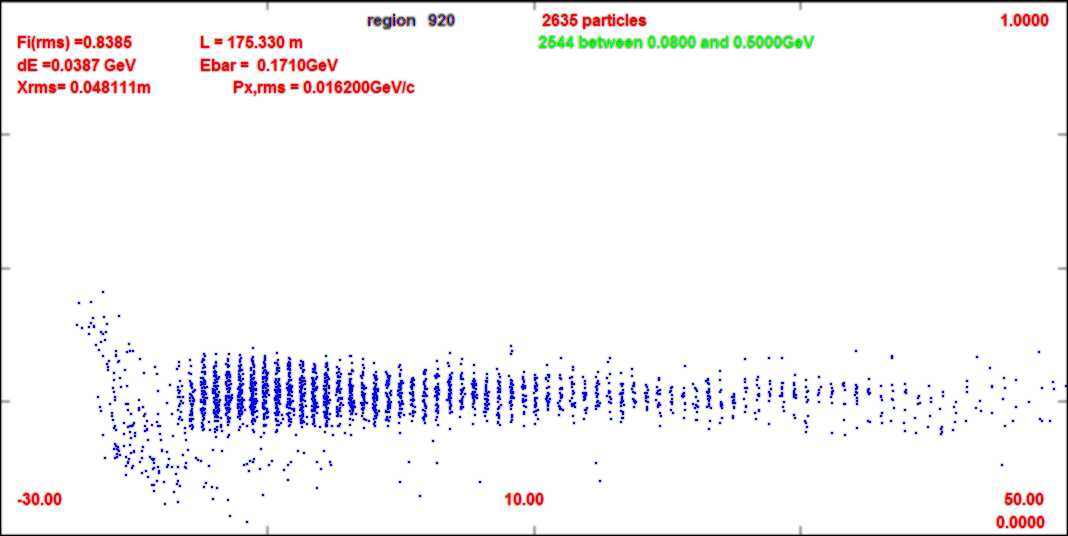 z=255m
6
Rf cavity
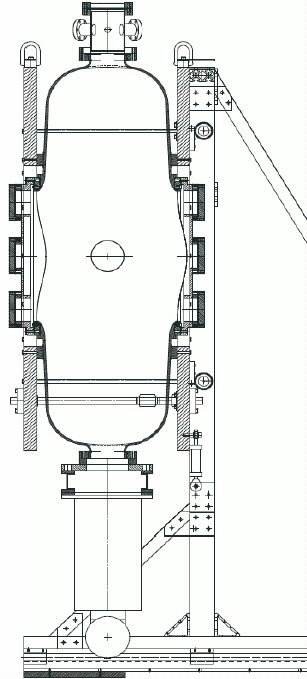 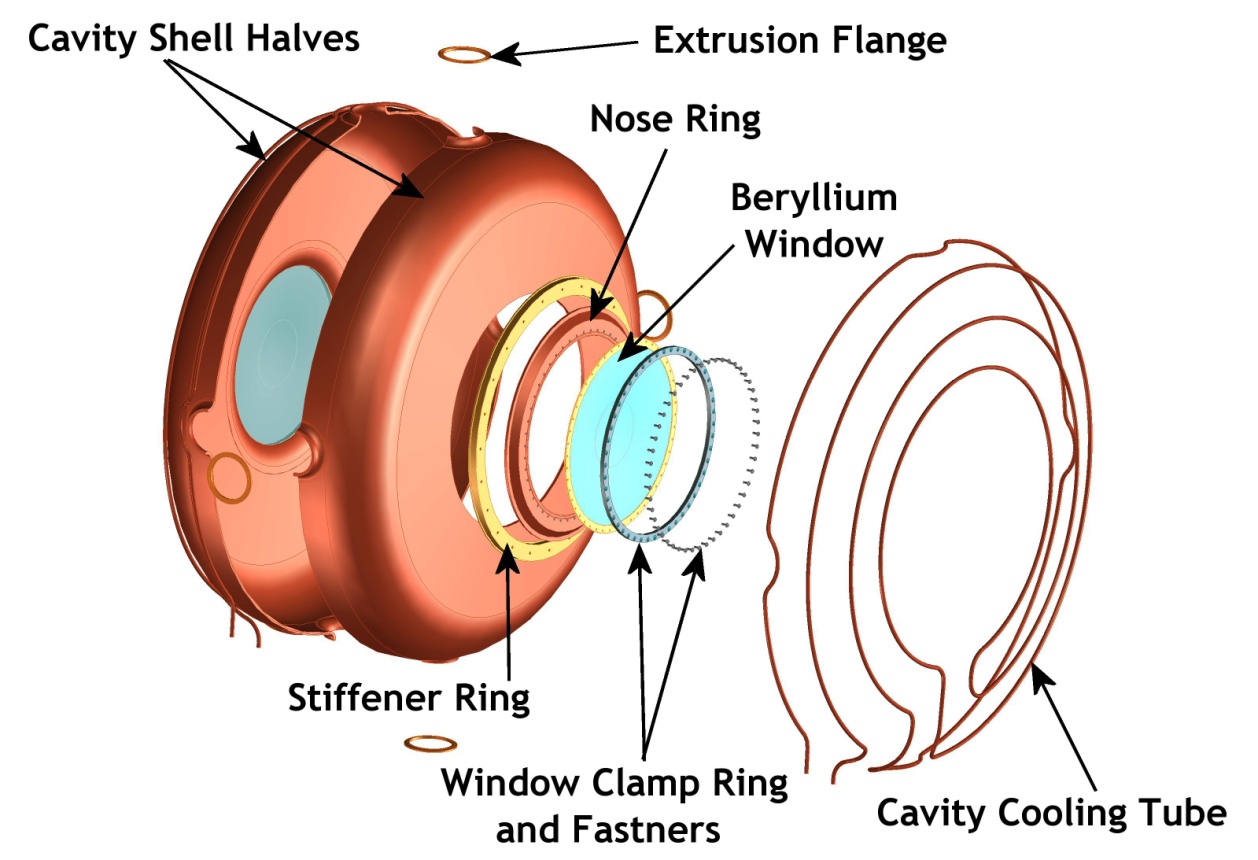 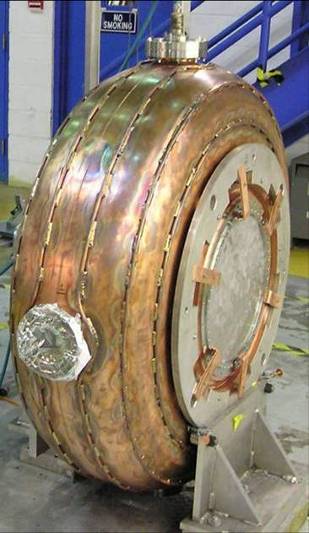 Concept  	design		construction        operation
7
MAP rf properties (~ MICE rf)
Assume pillbox,  Cu walls 
Compare with MICE rf
Q = ~58000
a=0.574m, L=0.5, f=200MHz
Tt=0.83
P0 = 1.35 MW at 10MV/m
f=200MHz, L=0.5m, E0=10MV/m
U0 = 62J, Tfill = 63.7μs
P0 = 3MW at 15MV/m
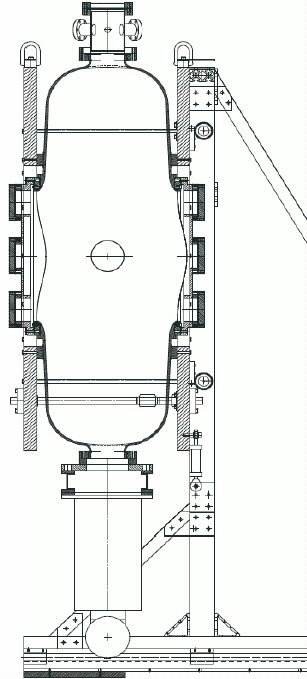 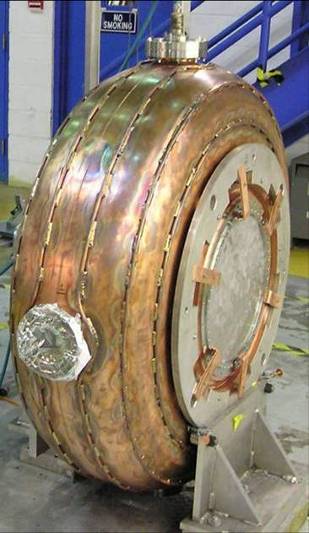 8
IDS RF requirements
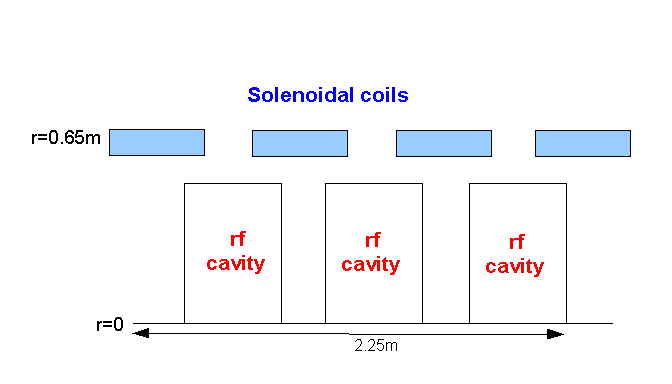 Buncher
37 cavities (13 frequencies)
13 power supplies (~1—3MW)
RF Rotator
56 cavities (15  frequencies)
12 MV/m, 0.5m
~2.5MW (peak power) per cavity
Cooling System – 201.25 MHz
 100 0.5m cavities (75m cooler), 15MV/m
~4MW /cavity
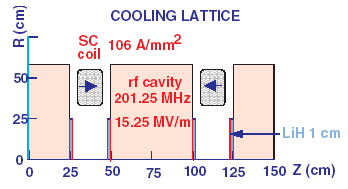 rf
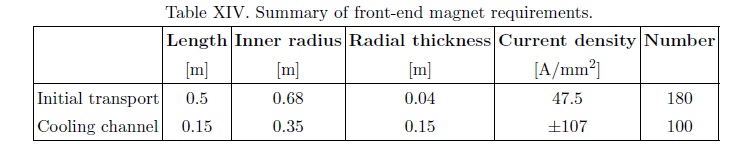 Magnet Requirements:
9
Rf Buncher/Rotator requirements
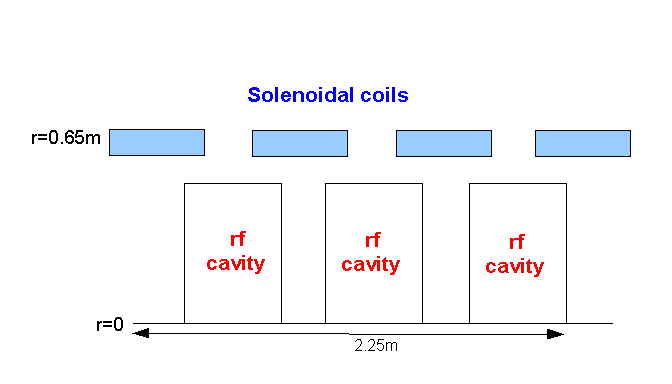 Buncher -21m
37 cavities (14 frequencies)
13 power supplies (~1—3MW)
RF Rotator -24m
64 cavities (16  frequencies)
20 MV/m, 0.25m
~2 MW (peak power) per cavity
Cooling System – 201.25 MHz
 200 0.25m cavities (75m cooler), 25MV/m
~4MW /cavity
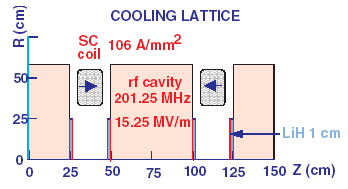 rf
10
First result on discretization
11
Dependence on rf gradient
With same cooling channel
25MV/m IDS 4-D cooling
Change Buncher/Rotator peak rf voltage
0 –25 MV/m

Longer bunch train captured with larger V’
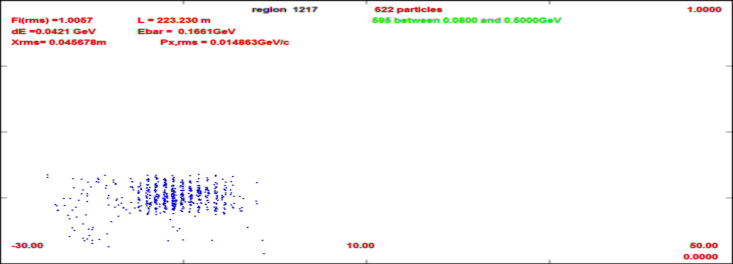 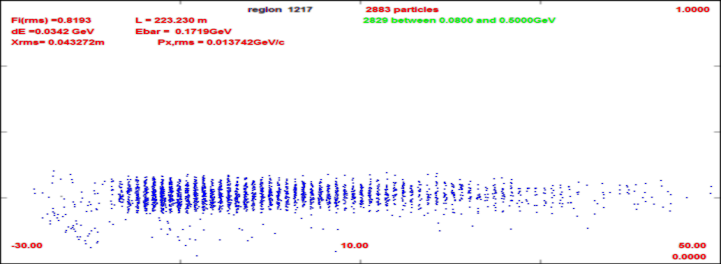 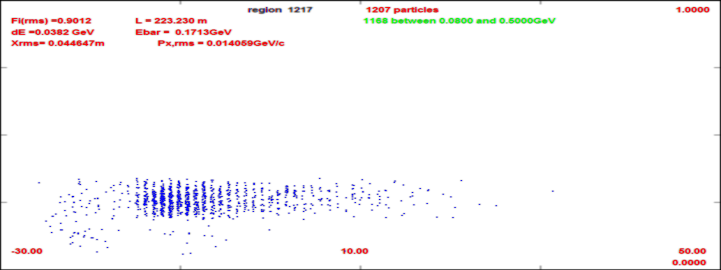 20 MV/m
0 MV/m
10 MV/m
12
Dependence on Bfinal
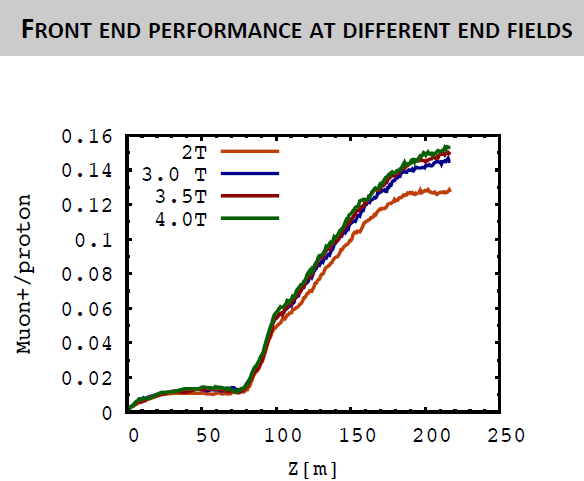 13
Summary
We are studying 325 MHz based front end
produces more bunches in same length bunch train than 200 MHz 
requires more bunches to be recombined ~12  21
more difficult … ?
HCC recombiner ?
Including chicane/absorber
Improved matching
Would like to fit more μ in fewer bunches
14
Current Status
P5 process:
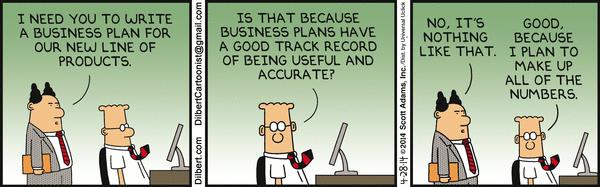 P5 Result:
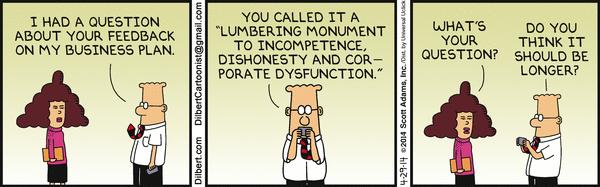 15
Supplemental slides
16
325 (w chicane/absorber)
1.0 GeV/c
~60 m long bunch train 
~60 325 MHz buckets
For collider choose “best 21 bunches “
(~19m)
Includes ~2/3 of captured μ’s
many are lost
21bunches are recombined to 1 in collider scenario
It is more difficult to recombine 21 than 12

Would like to extend acceptance or generate shorter train
0m
0.0 GeV/c
65m
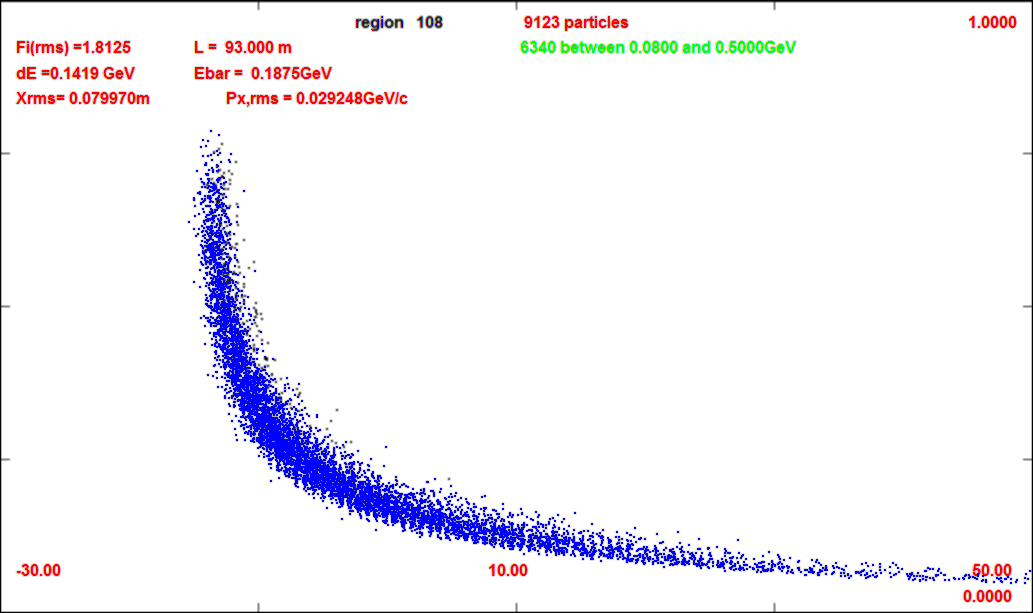 93m
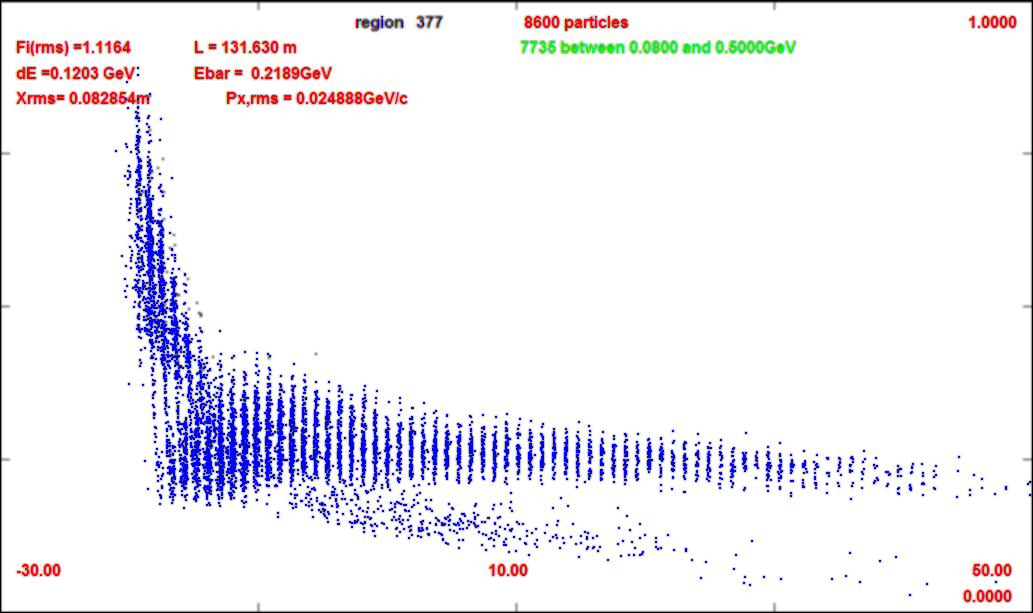 ~ end of rotator
131m
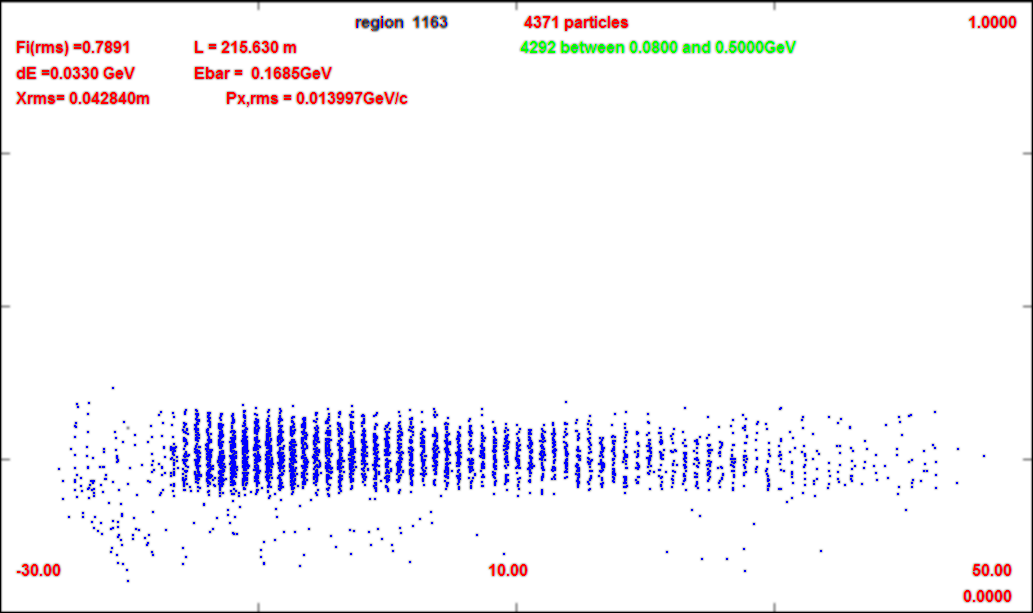 215m
~ After ~80m
17
P5 result
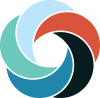 18